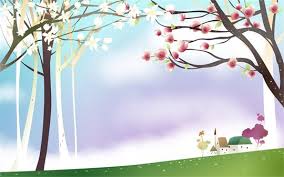 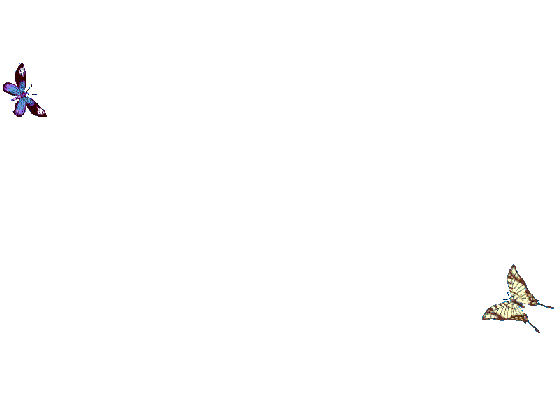 SINH HỌC 7
                              
Bài 1:      THẾ GIỚI ĐỘNG VẬT 
		ĐA DẠNG PHONG PHÚ
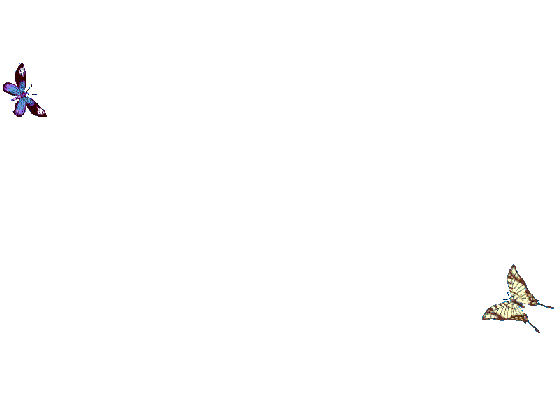 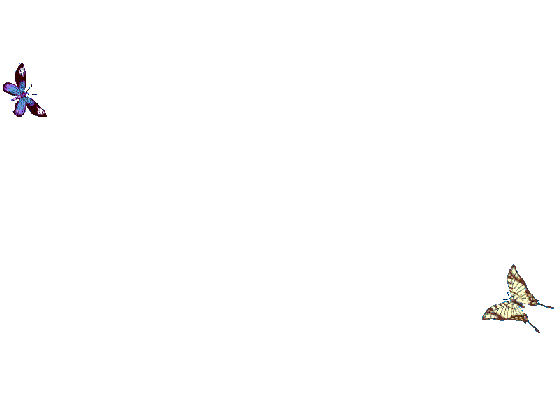 I.Đa dạng loài và phong phú về số lượng cá thể     1. Đa dạng về loài
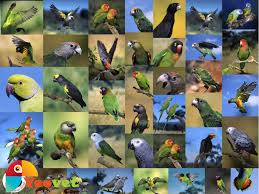 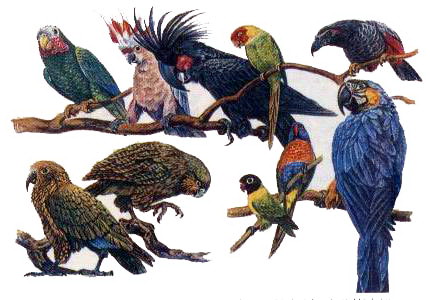 Một số loài vẹt khác nhau sống trên hành tinh chúng ta ( 316 loài)
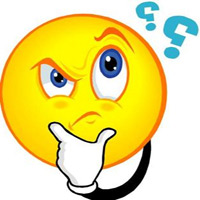 Sự đa dạng về số loài được thể hiện như thế nào ?
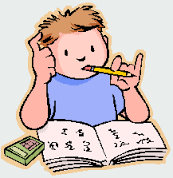 Thế giới động vật xung quanh ta vô cùng đa dạng:

     +  Đa dạng về số loài: có khoảng 1.5 triệu loài đã phát hiện.

 VD: Vẹt có 316 loài
     Có kích thước cơ thể khác nhau
- Dưới kính hiển vi,trong một giọt nước biển cũng thấy số loài đa dạng
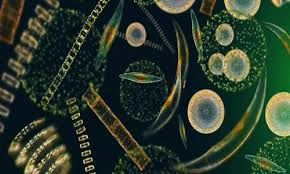 2.Sự phong phú về số lượng cá thể
Quan sát một số hình và trả lời câu hỏi
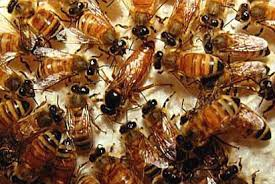 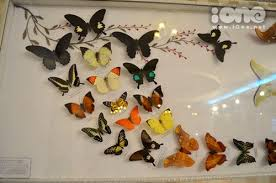 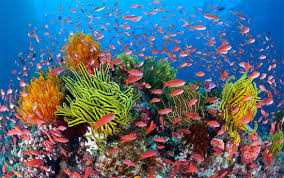 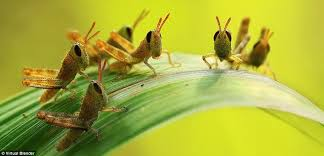 Em có nhận xét gì về số lượng cá thể trong đàn  ong , châu chấu , bướm, cá,…?
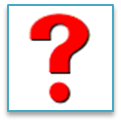 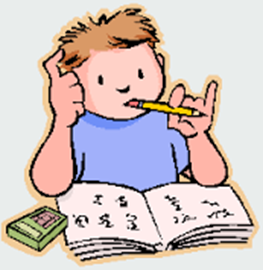 - Một số loài đông vật có với số lượng cá thể rất nhiều
II. Đa dạng về môi trường sống
II. Đa dạng về môi trường sống
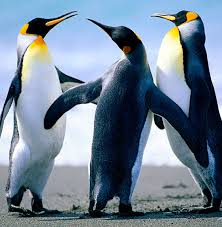 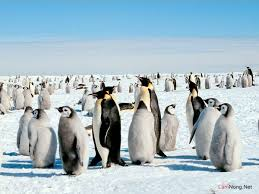 Đặc điểm nào giúp chim cánh cụt thích nghi với khí hậu lạnh giá của vùng cực ?
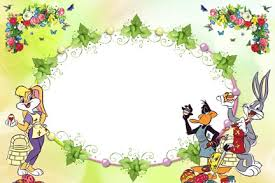 Động vật phân bố ở những môi trường nào ?
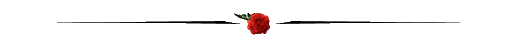 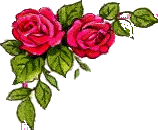 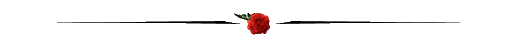 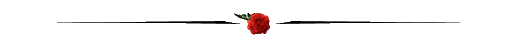 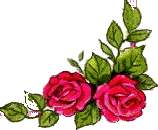 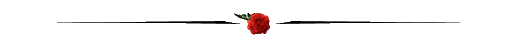 II. ĐA DẠNG VỀ MÔI TRƯỜNG SỐNG:
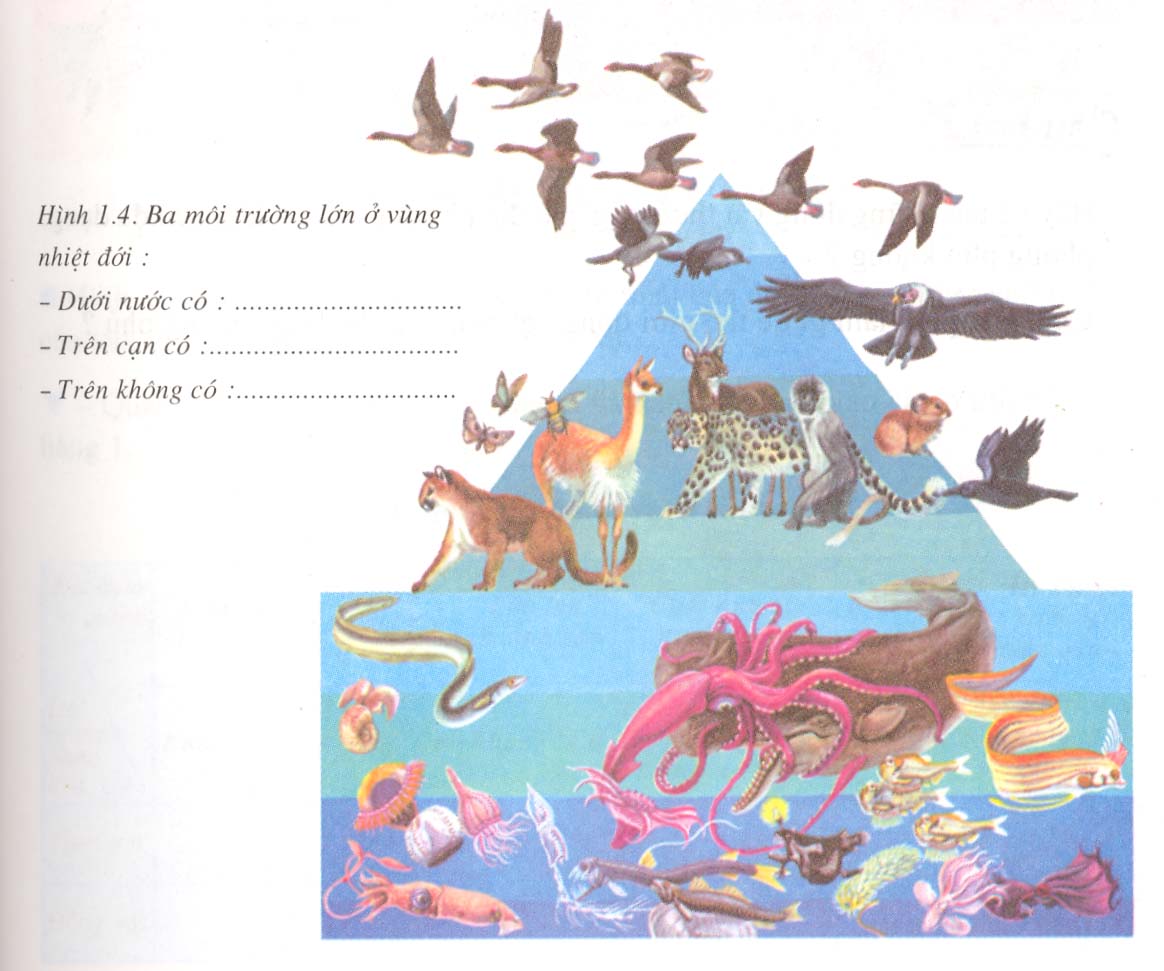 Kể 3 loài động vật thuộc ba môi trường ở vùng nhiệt đới?
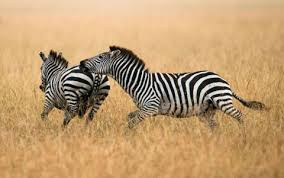 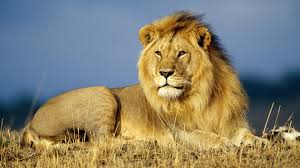 s
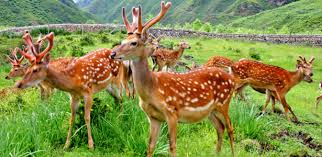 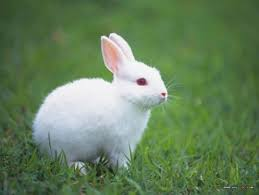 Sống trên cạn
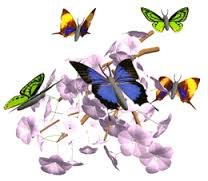 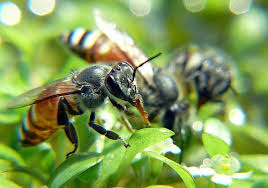 Sống trên không
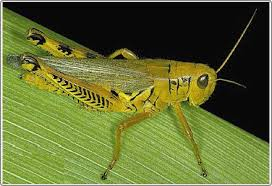 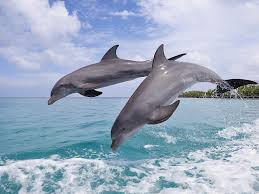 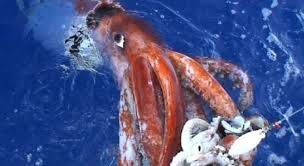 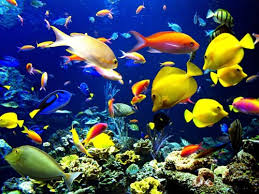 Dưới biển
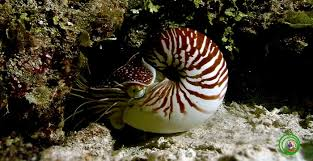 Ốc anh vũ
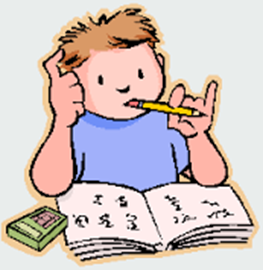 Ba môi trường vùng nhiệt đới:
   - Dưới nước: mực, ốc, lương, sứa,…
   - Trên cạn :hưu, nai, hổ, báo,…
   - Trên không:đại bàng, ngỗng trời,hải âu,…
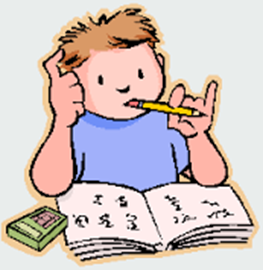 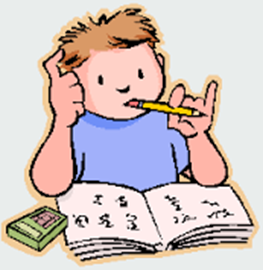 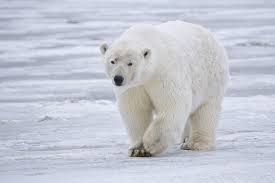 Gấu bắc cực
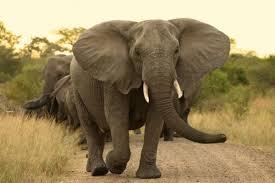 Voi
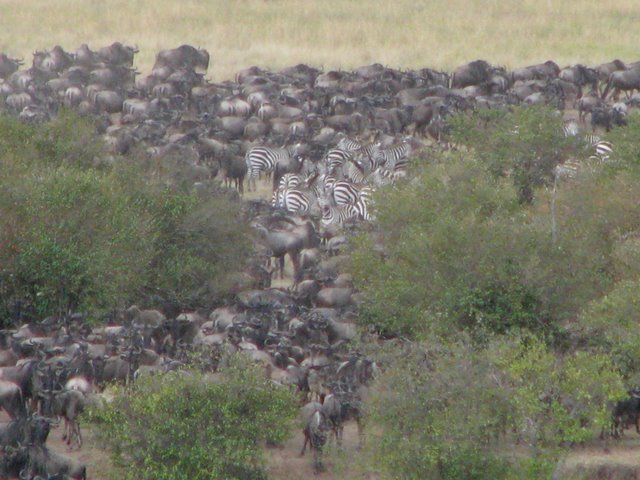 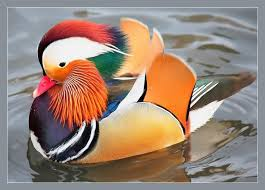 Chim uyên ương
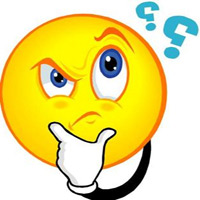 Nguyên nhân nào khiến động vật vùng nhiệt đới đa dạng và phong phú hơn động vật vùng ôn đới và Nam Cực?
Động vật nước ta có đa dạng, phong phú không? Vì sao?
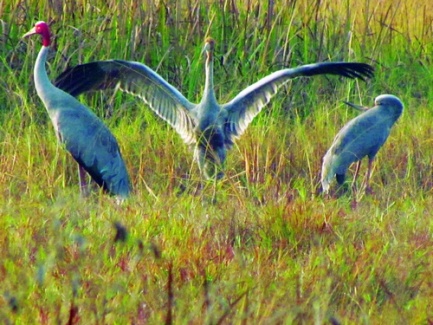 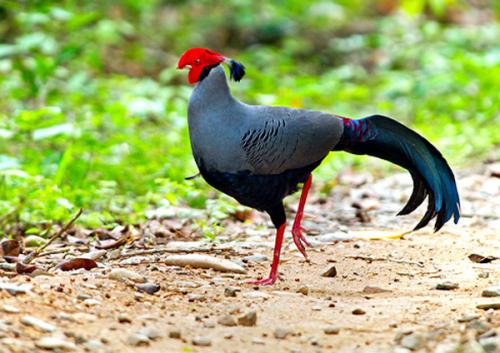 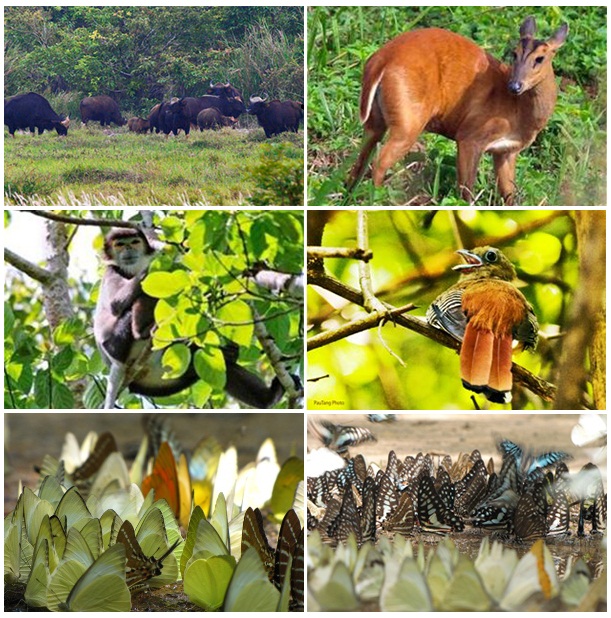 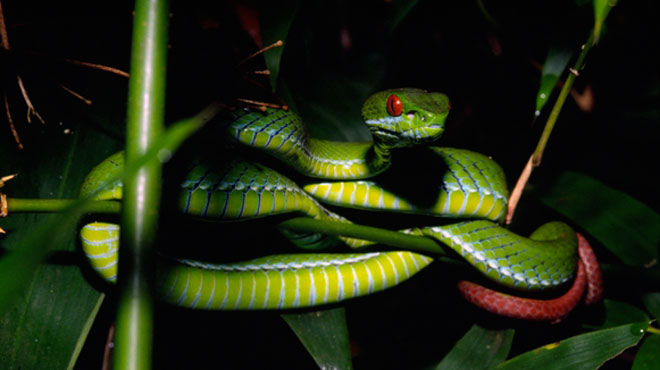 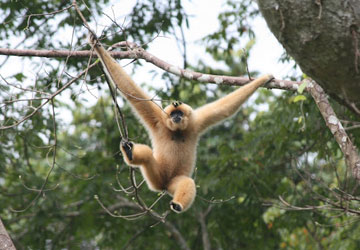 Chúng ta cần làm gì đẻ thế giới động vật vẫn mãi đa dạng và phong phú?
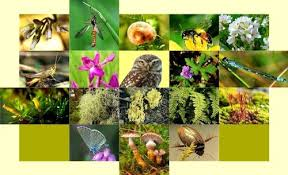 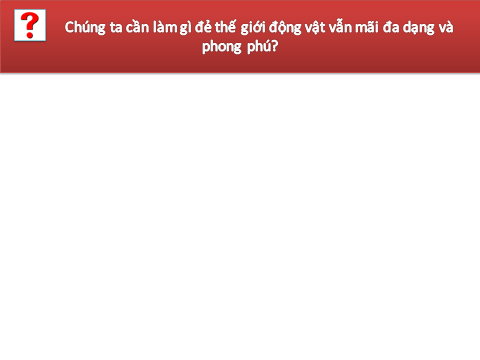 Đáp án:
Ta cần bảo vệ tài nguyên thiên nhiên, tài nguyên rừng, phát triển chăn nuôi, thành lập các khu bảo tồn thiên nhiên, cấm săn bắn bừa bãi, bảo vệ động vật quý  hiếm.
Khoanh tròn vào đầu câu trả lời đúng Sau:
Câu hỏi 1: Động vật có ở khắp mọi nơi do:
Chúng có khả năng thích nghi cao.  
Sự phân bố có sẵn từ xa xưa.
Do con người tác động.
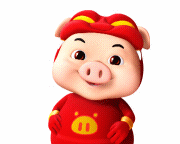 Câu hỏi 2: Động vật nhiệt đới, đa dạng phong phú hơn động vật vùng ôn đới do:
Do khí hậu nóng, ẩm tạo điều kiện thuận lợi cho sự phát triển các loài động vật.
Lượng thức ăn dồi dào, sinh sản nhanh làm số lượng loài tăng nhanh.
Cấu tạo cơ thể thích nghi chuyên hoá cao đối với điều kiện sống.
Câu a,b,c đúng.
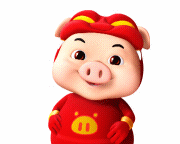 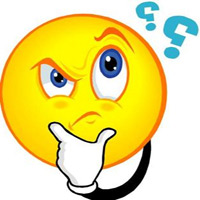 Trò chơi ô chữ
Con vật sống trên không, thường phát sáng, có 6 chữ cái
Đ
o
m
đ
ó
m
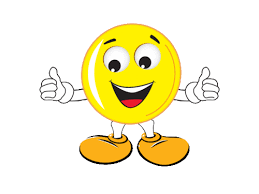 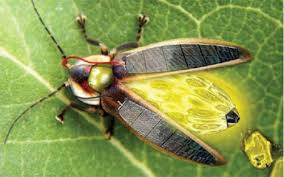 Con vật sống dưới nước có nhiều râu dài
M
Ự
C
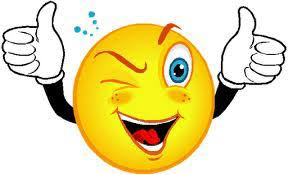 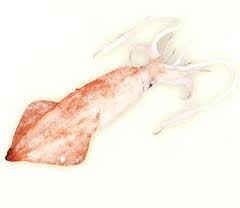 Chân đen cánh trắng ra vào đồng xanhCảnh quê thêm đẹp bức tranhSao đành chịu tiếng ma lanh nhử mồi
C
O
N
C
Ò
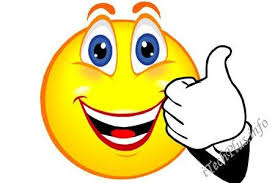 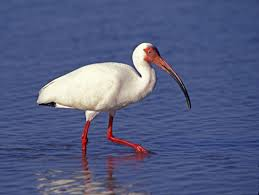 Mình bằng hạt gạoMỏ bằng hạt kêHỏi đi đâu về?Đi làm thợ mộc.Con gì
Con mọt
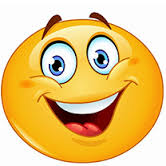 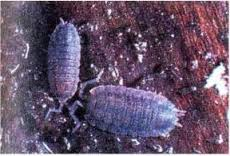 Dặn dòHọc theo bài ghi,trả lời câu hỏi 1,2 SGKĐọc trước bài 2,chuẩn bị bảng 1,2/SGK/9-11Đọc mục “em có biết”
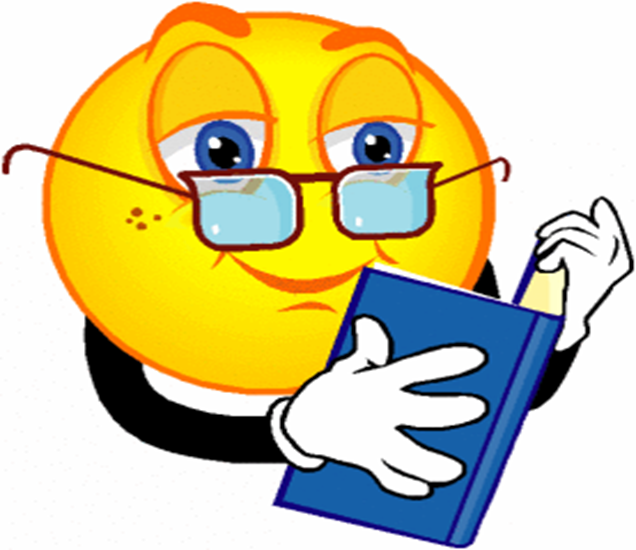